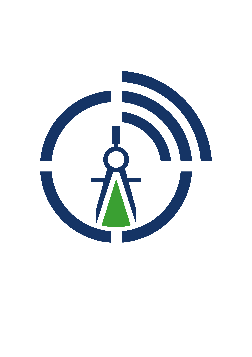 ГБУ РД «ДАГТЕХКАДАСТР»
О проведении государственной кадастровой оценки на территории Республике Дагестан в 2020 году
18.12.2019
Докладчик: 
Беднягин А.П.
С 01.01.2020 года начало работ по определению кадастровой стоимости вновь учтенных и ранее учтенных объектов, изменивших характеристики в соответствии со ст.16  №237-ФЗ
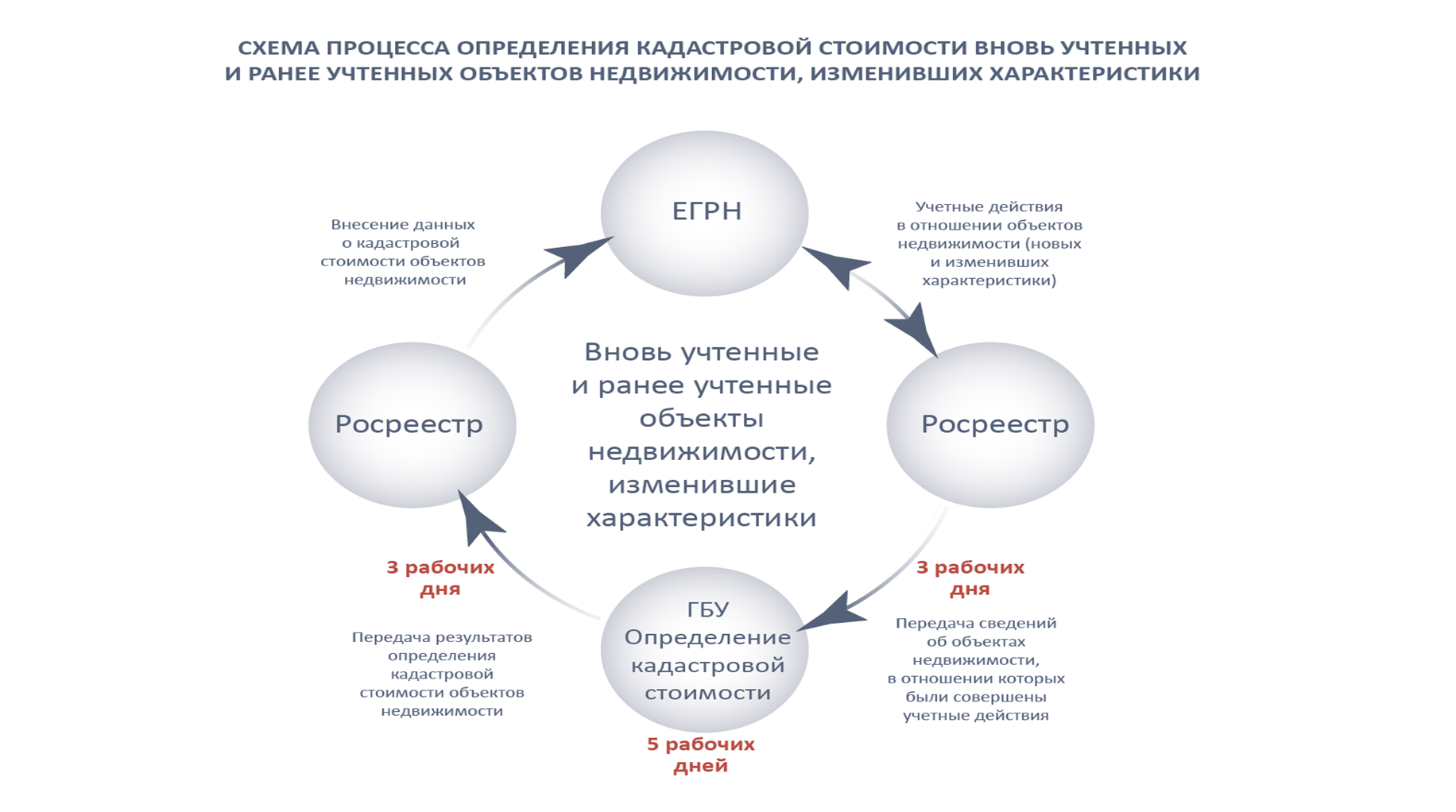 С 01.01.2020 года начало рассмотрение обращений об исправлении ошибки, допущенной при определении кадастровой стоимости с 01.01.2020 года
с 01.01.2020 года начало приема
обращений об исправлении ошибок, при определении кадастровой стоимости
ГБУ РД «ДАГТЕХКАДАСТР»
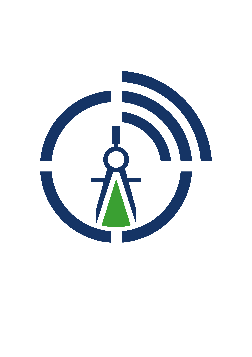 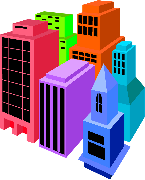 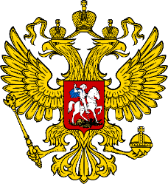 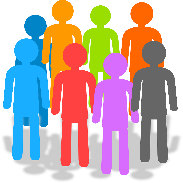 направляют ФЛ, ЮЛ чьи права и обязанности затронуты
ОГВ и ОМС
С 01.01.2020 года соответствии с приказом Министерства по земельным и имущественным отношениям Республики Дагестан 23.07.2019 № 13-967-П/19 будут начаты работы по  государственной кадастровой оценки земель промышленности, энергетики, транспорта, связи, радиовещания, телевидения, информатики, земель для обеспечения космической деятельности, земель обороны, безопасности и земель иного специального назначения, земель особо охраняемых территорий и объектов, земель водного фонда»
Построение взаимодействия с МО – опыт взаимодействия по ГКО 2019 ода
Информация о факторах влияющих на ценообразование объектов недвижимости
Информация от Муниципальных образований
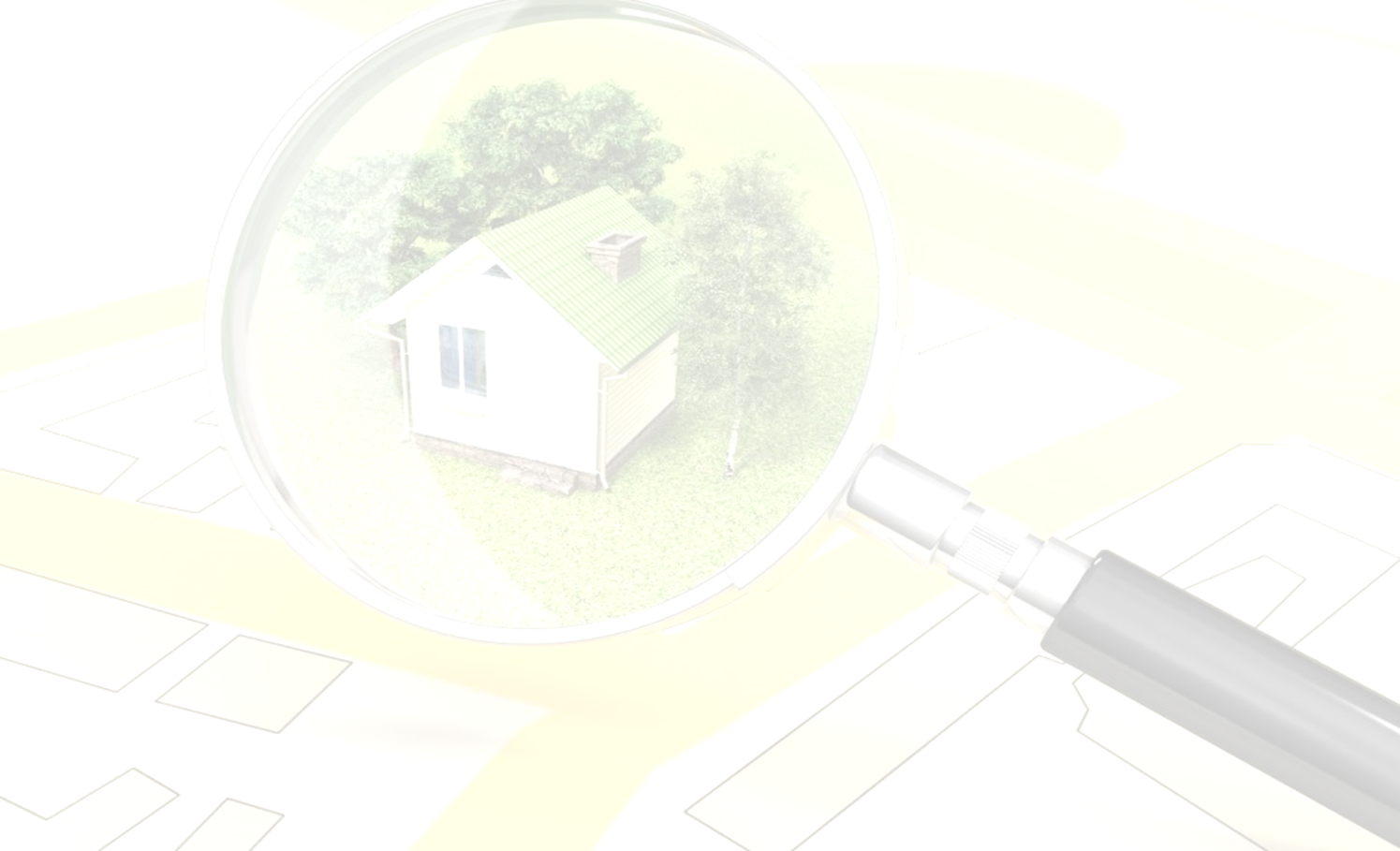 Спасибо за внимание